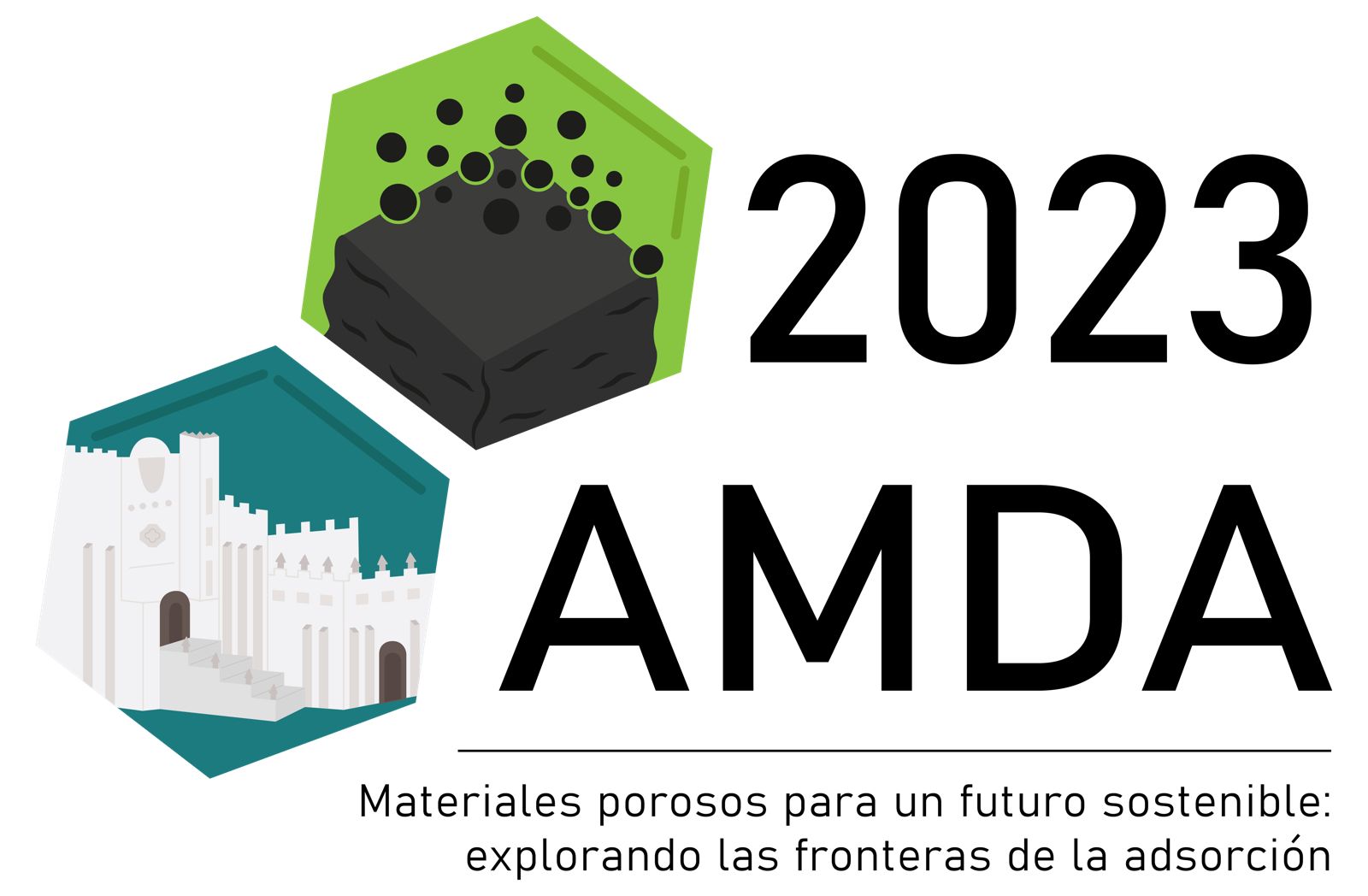 LOGOTIPOS INSTITUCIONALES
(FORMATO LIBRE)
PORTADA 
(ESTILO LIBRE)
TÍTULO DEL TRABAJO
AUTORES
FECHA
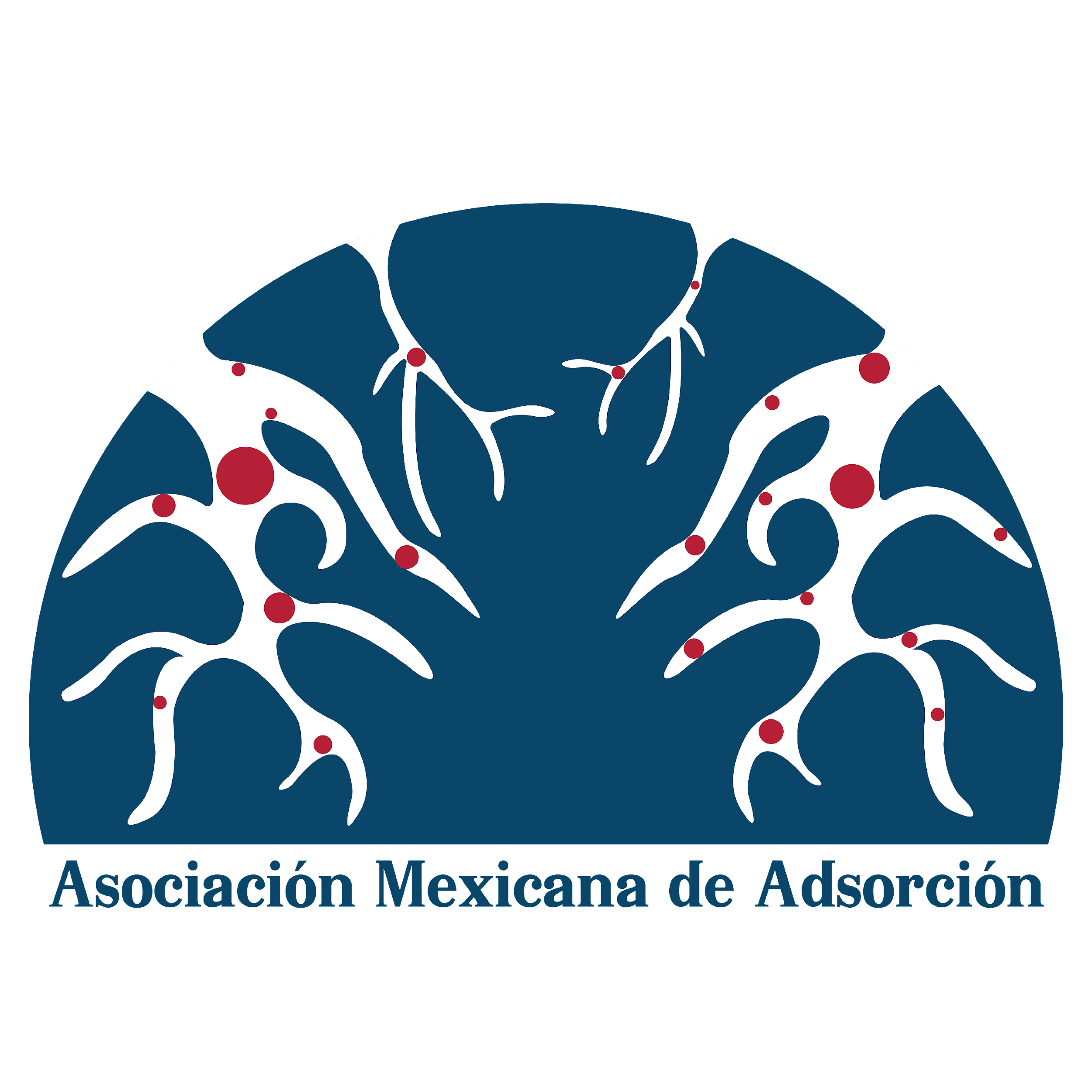 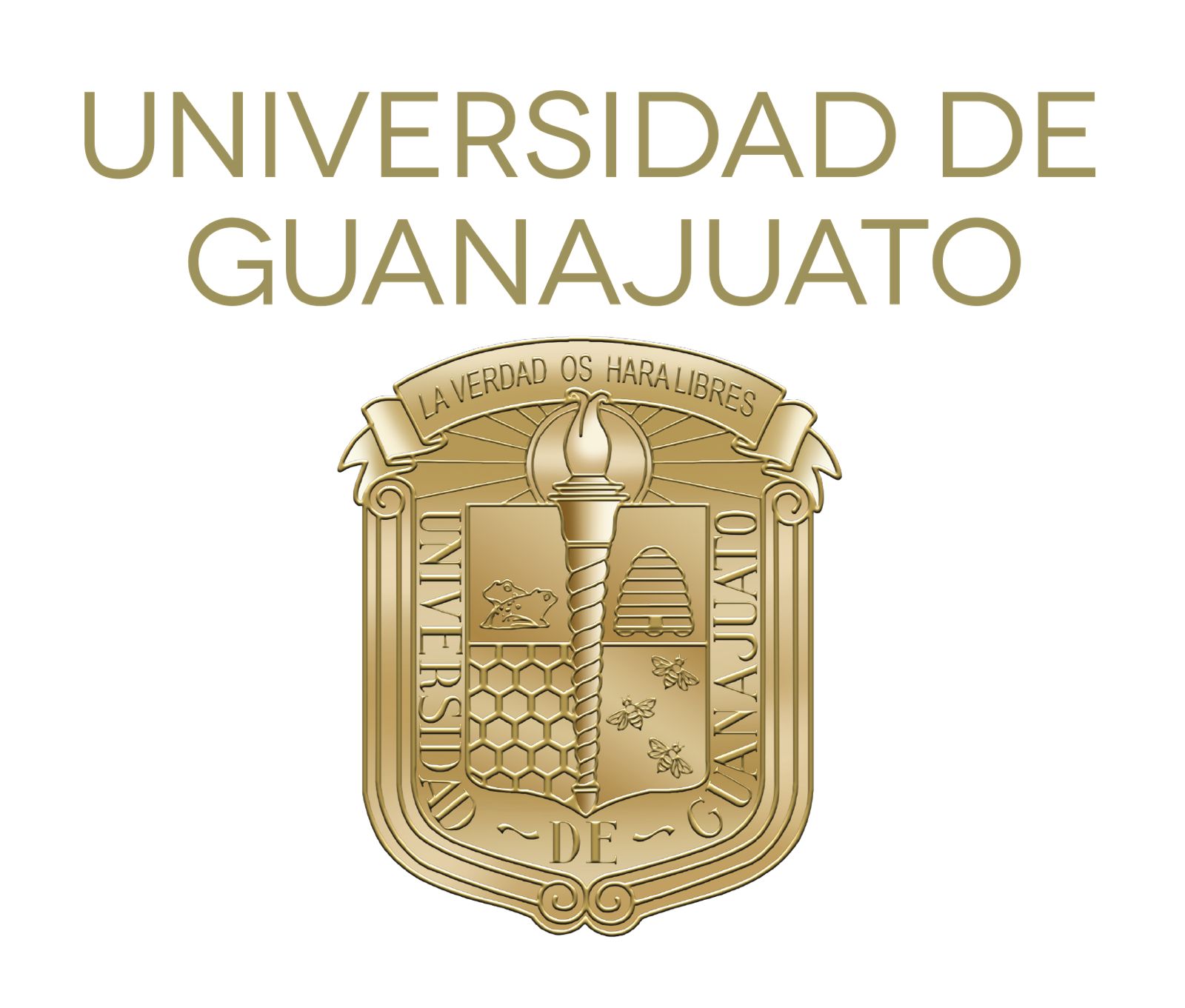 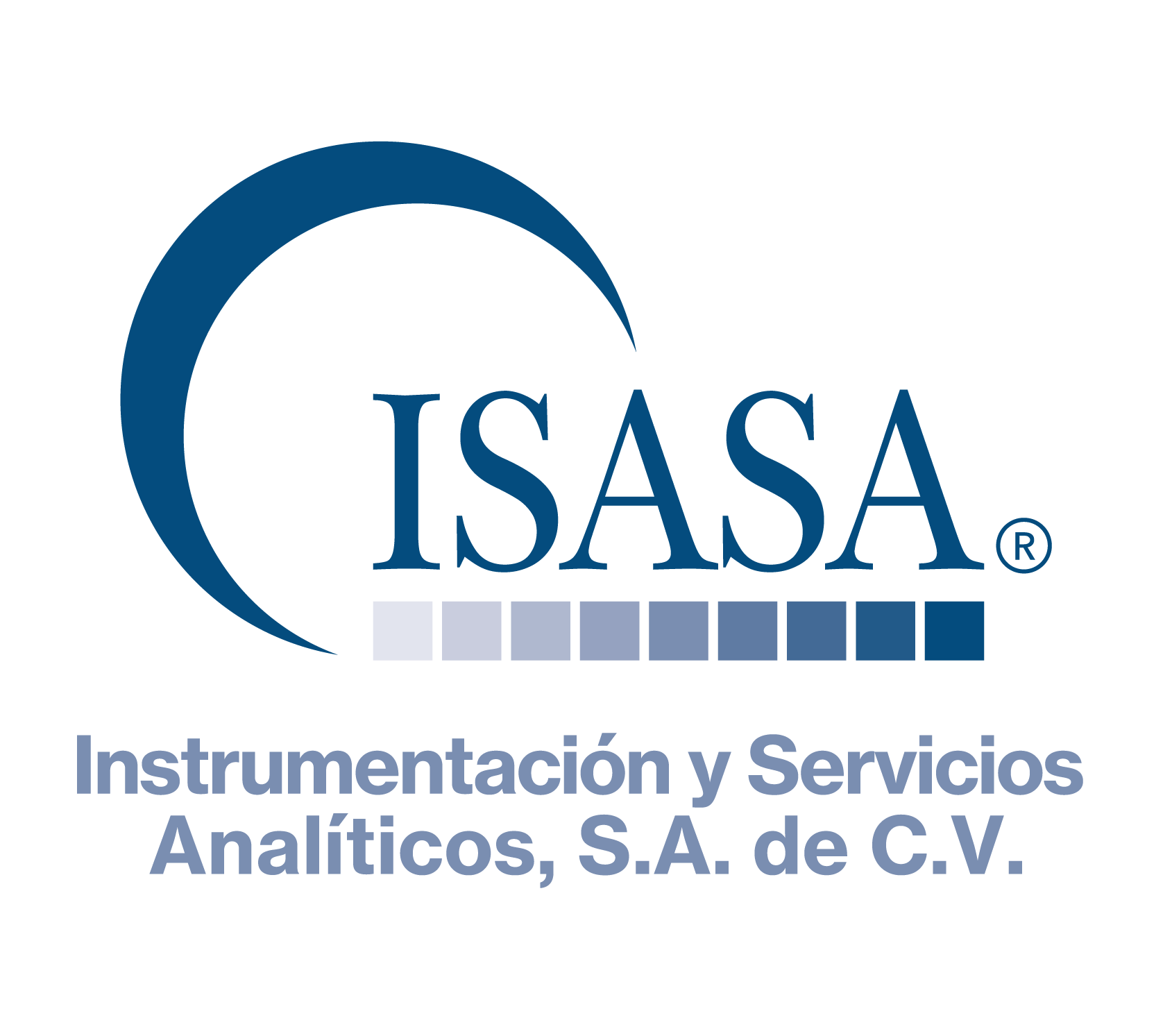 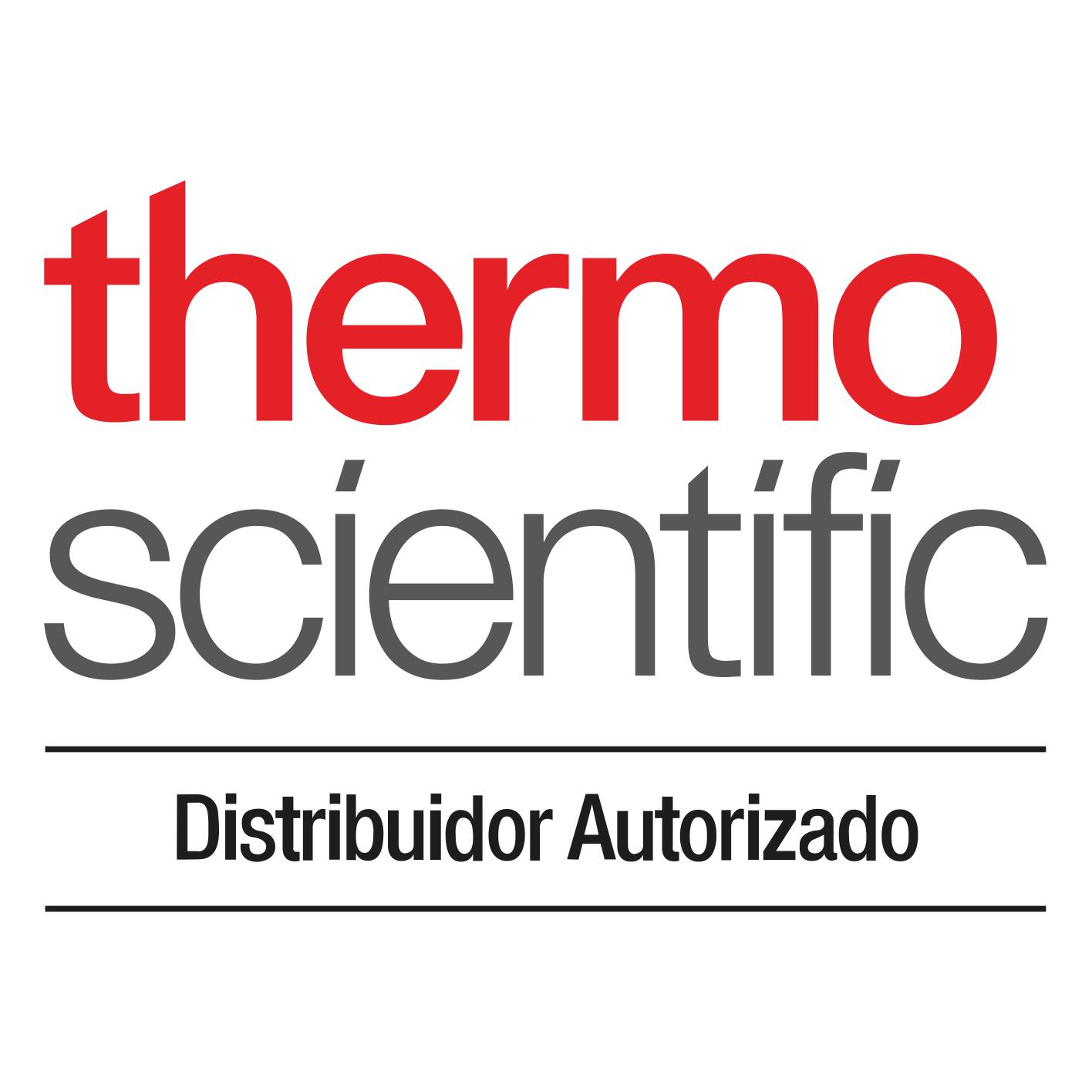 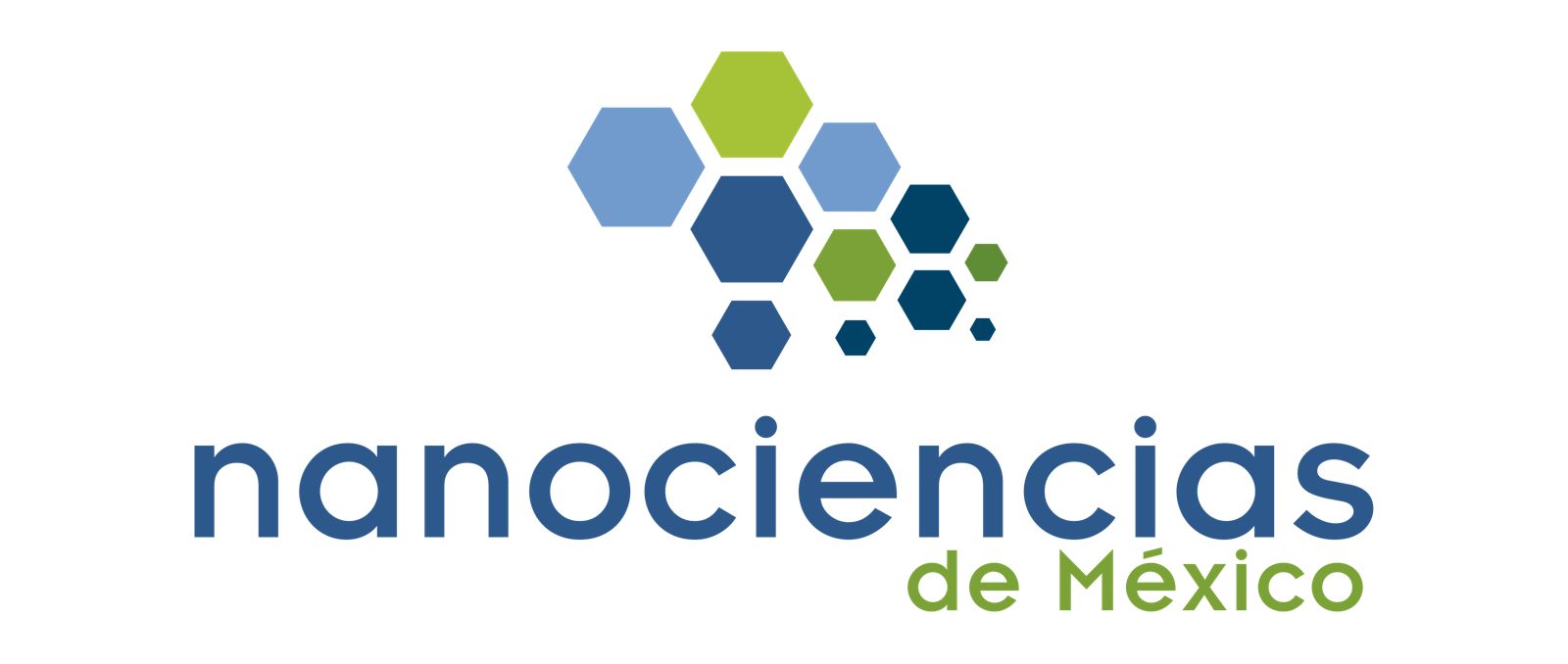 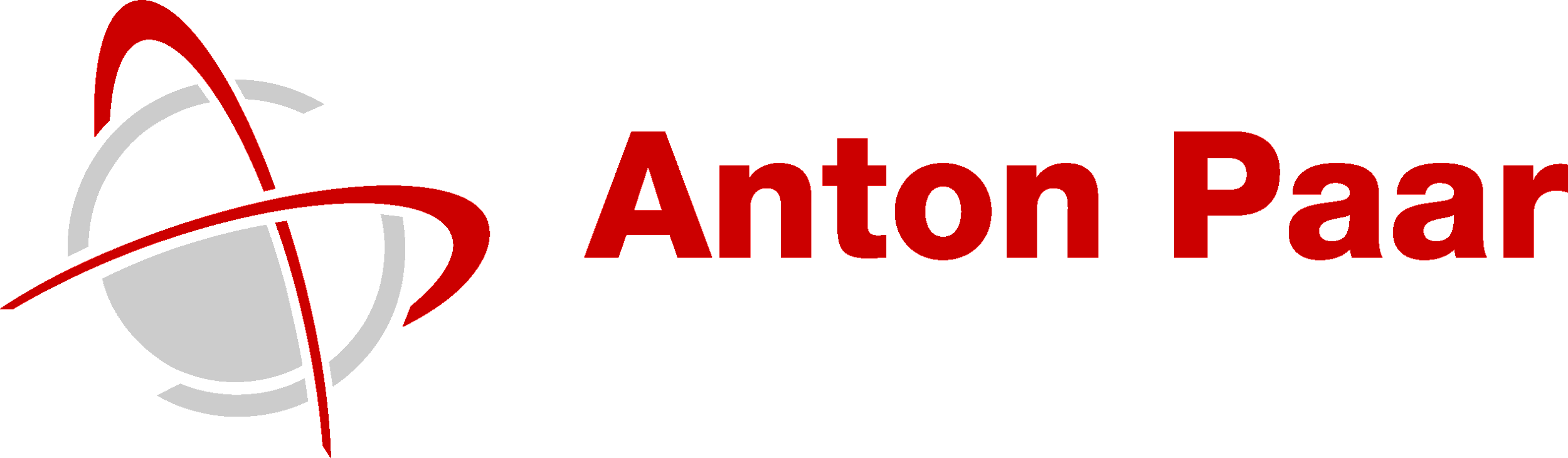 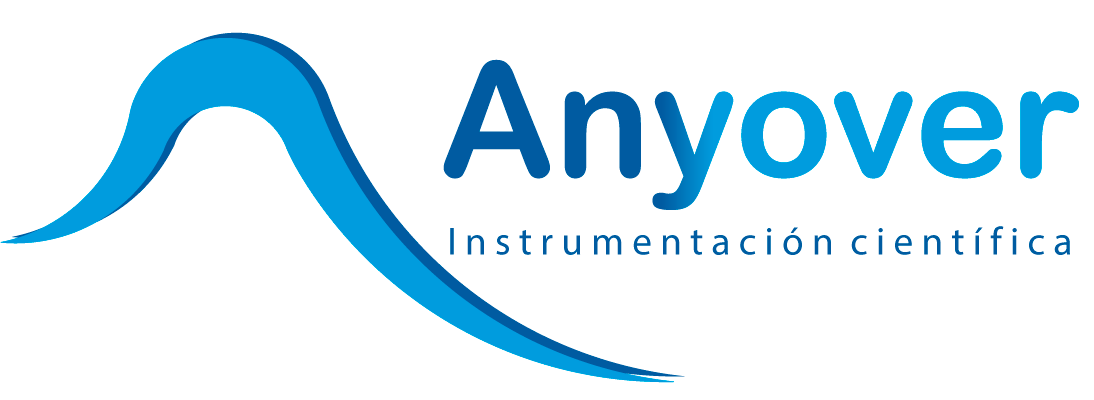 ASOCIACIÓN MEXICANA DE ADSORCIÓN
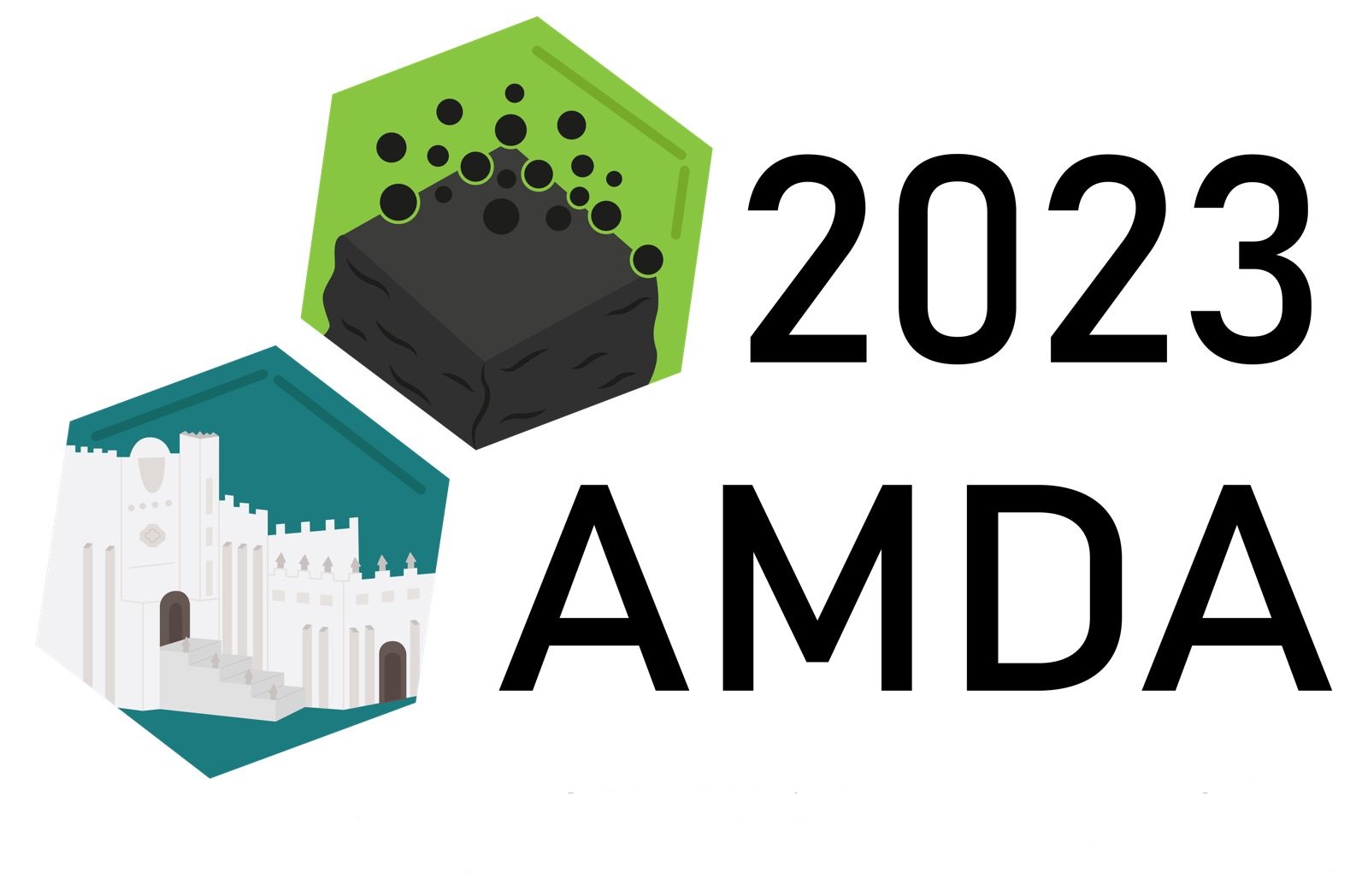 CONTENIDO (ESTILO LIBRE)
Número de diapositiva